Nejčastější symptomy pokročilého onkologického onemocnění
MUDr. Ondřej Sláma, Ph.D.
Masarykův onkologický ústav 
Jaro 2019
Co je pokročilé onemocnění?
Základní onemocnění není kauzálně vyléčitelné

Léčbou lze dosáhnout určitého stupně kompenzace (kontroly)

Častá kombinace více závažných „základních“ onemocnění

Polymorbidita, křehkost
2
Co je pokročilé onemocnění?
Poslední 
Rok/y
měsíce
týdny
dny
3
Co je symptom?
Pacientem udávaná „obtíž“ (subjektivní)
Objektivní příznak vs. symptom

Respirační insuficience ≠ dušnost
Tachypnoe ≠ dušnost
Kostní mts ≠ bolest
4
Pacient v paliativní péči
64 letý pacient s nemalobuněčným nádorem levé plíce s metastázami                    do skeletu a jater. Stp. 2 liniích paliativní CHT a paliativní RT .
5
Pacientovy „problémy“ (symptomy)
Únava
Nechutenství
Váhový úbytek –kachexie
Nevolnost a zvracení
Bolest
Dušnost
Úzkost
Deprese
6
…„problémy“
Ztráta sociální role (otec, živitel, partner..)
Ztráta sebevědomí a pocitu důstojnosti
Perspektiva, výhled do budoucnosti, naděje

Tyto oblasti podmiňují intenzitu tělesných symptomů  (bolest –dušnost- úzkost)
7
Výskyt symptomů v posledních  6 měsících života- podle dg.
Seale 1994
Hodnocení symptomů
Intenzita
Závažnost pro pacienta

Edmonton Symptom Assessment Scale (ESAS)
Nejužívanější dotazníkový nástroj v paliativní péči
9
ESAS
10
ESAS
Jakou intenzitu symptomů jste pociťoval během dnešního dne (0-10)
Bolest     0-1-2-3-4-5-6-7-8-9-10
Dušnost 
Chuť k jídlu
Nevolnost
Únava
Deprese
Celkový pocit pohody
11
Hodnocení symptomů
Ptát se na symptomy, které jsme ochotni/schopni řešit (= neobtěžovat pacienty dlouhými dotazníky)

Ověřovat, zda pacient rozumí zvolené metodě hodnocení symptomů

Domluvit s pacientem, co znamená  „dobře zmírněný symptom“
12
Léčba symptomů
Nejlepší léčba symptomů je léčba kauzální

Fakt, že je pacient léčen z hlediska základního onemocnění symptomaticky, automaticky neznamená, že by měly být léčeny symptomaticky všechny jeho zdravotní problémy

Některé symptomy pacientů s pokročilým onemocněním je vhodné léčit kauzálně
13
.. léčba symptomů
Terapeutický nihilismu vs. aktivismus
„Už se nic nedá dělat“
Vs.
„ Přeci pacienta nenecháme zemřít!“
14
Únava
Vyčerpání, nevýkonnost, ochablost, odpočinek „nepomůže“
Nejčastější příčiny
malnutrice
dehydratace
poruchy spánku
deprese/maladaptace
anemie
hypotenze
sedativní účinek léků (opioidy, antidepresiva, anxiolytika, BB…)
..únava
Korekce korigovatelného 
Rehydratace (kdy a jak) –p.o. i.v., s.c., rektálně
Transfúze – (kdy a jak)
Nutriční podpora
Úprava medikace
…únava
Fyzická zátěž
Pomůcky (vozík, klozetová židle, polohovací lůžko)
Úprava denního režimu
Podpůrná komunikace
Bolest
U většiny onkologických pacientů tzv. „celková-totální“ bolest – utrpení
nocicepce  + modulace bolesti + celkové zvládání nemoci

Farmakoterapie+ podpora zvládání nemoci
Farmakoterapie chronické bolesti Žebříček WHO ( 1986)
3.st. silná bolest
„Silné“ opioidy
Morfin                           Fentanyl                     Oxycodon               Hydromorfon               Buprenorfin                    Pethidin Piritramid Sufentanyl Alfentanyl 
+/- neopioid
+/- koanalgetikum
2.st. středně silná bolest
„Slabé“ opioidy + NA
Tramadol
Kodein
Dihydrokodein
+/- neopioid
+/- koanalgetikum
1.st.mírná bolest
Neopioidní analgetika (NA)  paracetamol         metamizol          ibuprofen        diclofenak        naproxen         nimesulid
+/- koanalgetikum
…žebříček WHO..
Podle intenzity a charakteru bolesti 
V pravidelných intervalech
Co nejméně invazivně
Individuální titrace
Kombinace farmakologických a nefarmakologických postupů ( např. fyzikální léčba, podpůrná psychoterapie)
…v pravidelných intervalech…
..co nejméně invazivně..
Perorálně
Transdermálně
Rektálně
s.c.
i.v.
NE  i.m. !!!
U více než 90% pacientů lze zmírnit bolest na dobře snesitelnou míru neinvazivní cestou
Individuální titrace
Začínáme malými dávkami a dle účinku a nežádoucích účinků postupně zvyšujeme

Velká intraindividuální variabilita
Velká interindividuální variabilita

Základní léčebná taktika : pokus-omyl
…farmako a nefarmako…
Neplatí zásada, že nejdříve je třeba zmírnit bolest a teprve potom se můžeme zabývat, tím jak pacient zvládá svou nemoc, stres, úzkost…

Analgetika zmírňují nocicepci, nikoliv utrpení a frustraci 

Bez současného řešení psychosociálního a spirituálního  strádání, není léčba bolesti obvykle úspěšná!!!
Opioidy
Injekce
Tablety (IR nebo SR)
Kapky
Čípky
Náplasti
Z medikační karty
46 letý pacient s maligním melanomem s mts do plic a do páteře, kompresivní patologická fraktura L4, mts v levé lopatce
Udává středně silnou až silnou bolest v levém rameni v levé dolní páteři (bolest páteře se zhoršuje při pohybu. levé rameno bolí nejvíce v poloze na zádech)
Klinické případy
metamzol (Novalgin) 1-1-2  -bez efektu
metamizol (Novalgin) 2-2-2 +  Tramadol 100-0-100 (poté tramadol 200 1-0-1) – bez efektu
morfin SR 30 mg 1-0-2, Novalgin 1-0-0 (+ dle potřeby, max 4x denně)
-pacient začal zvracet a netoleroval p.o. medikace
„rotace“ morfinu na buprenorfin TDS 35ug/h+ metamizol d.p.
 
Následně RT na oblast lopatky a páteře ( 1x6Gy)
Buprenorfin 35ug/h
Medikační karta
Pacient s NSCLC, meta do skeletu Th páteře, Bolest zad, pálivá vystřelující bolest v 4.-8. mezižebří vlevo. Zhoršuje si při hlubokém nádechu a při kašli
ibuprofen 400 mg 1-1-1
oxycodon 20 mg 1-0-1 (bolest +kašel)
gabapentin 300 mg 1-1-2 (proti neuropatické bolesti)
Medikační  karta
Pacientka s Ca ovarii, mts do peritonea, běží 3. linie paliativní chemoterapie. Intermit středně silná bolest břicha, občas epizody 20-30 minut velmi silných křečovitých bolestí  v pravém hypochondriu
Fentanyl TTS 50ug/h
Diclofenac Do 75 mg 1-0-1
Při epizodách silné bolesti  fentanyl TMF , max 4x denně (Instanyl, Lunaldin, Effentora)
Bolest dobře zvládnutelná. 1-3 epizody průlomové bolesti
Bolest u umírajícího pacienta
Kontinuální infuze s.c. /24 hodin

Morfin (20-2000 mg) 
+/- midazolam(10-200 mg)
+/- metoklopramid (30-60 mg)
+/- haloperidol (5-15 mg)
Nežádoucí účinky opioidních analgetik
většina nežádoucích účinků je předvídatelná a mohou se vyskytnout u kohokoliv v závislosti na podané dávce
přes četnost nežádoucích účinků patří opioidy mezi nejbezpečnější analgetika
výskyt nežádoucích účinků není důvodem k přerušení léčby opioidy, ale výzvou k aktivnímu řešení těchto nežádoucích účinků

nežádoucí účinky podle pravděpodobnosti výskytu !
velmi časté (> 10 %): 	zácpa, nauzea, sedace, ospalost, sucho v 					ústech
časté (1-10 %): 		zvracení, pruritus, retence moči, pocení
méně časté (0,1-1%): 	zmatenost, halucinace, hypotenze
vzácné (< 0,1 %): 		myoklonus, útlum dechového centra
31
Tolerance, fyzická a psychická závislost při léčbě opioidy
tolerance
k dosažení stejného účinku je potřeba postupně stále vyšší dávky opioidu,   je normální fyziologickou odpovědí
fyzická závislost
náhlé vysazení léku vede k rozvoji abstinenčních příznaků, je normální fyziologickou odpovědí
vzniká po 3-4 týdnech pravidelného užívání, projevuje se úzkostí, neklidem, třesavkou, horečkou, pocením, nauzeou ...
psychická závislost
psychická porucha, charakterizovaná nutkavou snahou obstarat si drogu, s cílem dosažení prachického stavu, který droga vyvolává
riziko rozvoje psychické závislosti u pacientů s nádorovou bolestí je velmi nízké (kolem 1%)
32
Dušnost
Subjektivní pocit obtížného, nedostatečného dýchání, pocit dušení
 
Respirační insuficience v.s.dušnost
Různé příčiny
Základní principy managementu
-korekce korigovatelného
Dušnost jako symptom pokročilého nádorového onemocnění (1)
dušnost je definována jako subjektivní pocit nedostatku vzduchu
jeden z nejčastějších projevů pokročilého nádorového ale i nenádorového onemocnění (50-80 % nemocných v terminální fázi)

akutní x chronická 
trvalá x epizodická 
stacionární x progredující
klidová x námahová ...
34
Dušnost jako symptom pokročilého nádorového onemocnění (2) – nejčastější příčiny
příčiny chronické dušnosti
obstrukce dýchacích cest (nádorem)
pleurální výpotek
plicní lymfostáza
masivní metastatické postižení plic
metabolická acidóza (při jaterní či ledvinném selhání)
anémie
slabost a únava dýchacích svalů při malnutrici a kachexii
příčiny akutní dušnosti
plicní embolie
infekce
levostranné srdeční selhání, pneumothorax
35
Dušnost jako symptom pokročilého nádorového onemocněníobstrukce dýchacích cest nádorem + infiltrace levé plíce
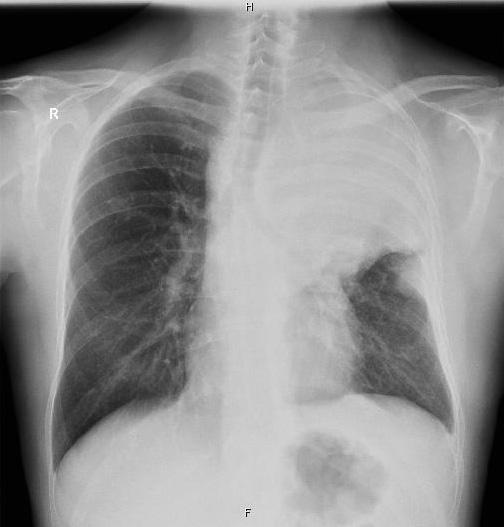 36
Dušnost jako symptom pokročilého nádorového onemocněníoboustranný pleurální výpotek
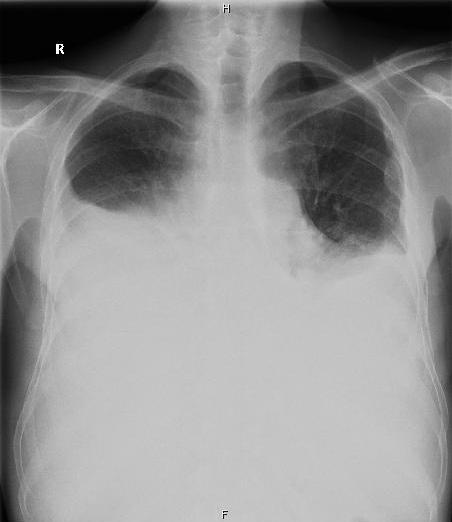 37
Dušnost jako symptom pokročilého nádorového onemocněníoboustranné metastatické postižení plic
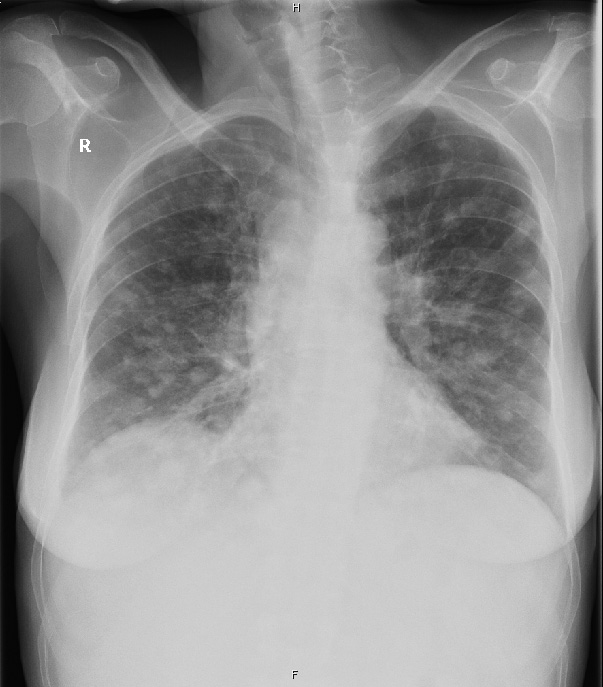 38
Dušnost jako symptom pokročilého nádorového onemocněnílevostranné srdeční selhání (dilatace srdečního stínu, městnání v malém oběhu)
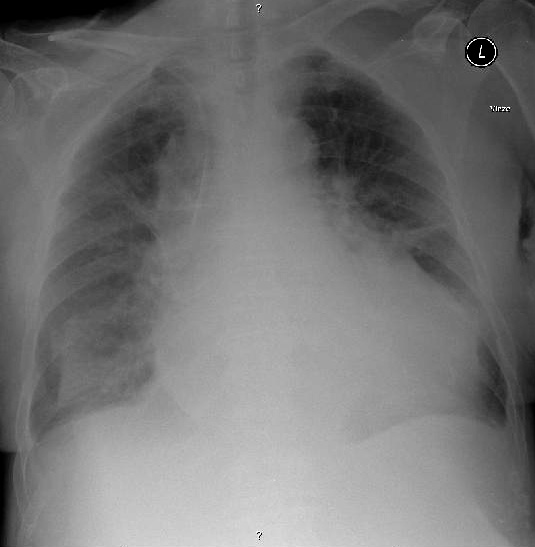 39
Dušnost jako symptom pokročilého nádorového onemocněnípravostranná (lobární) bronchopneumonie
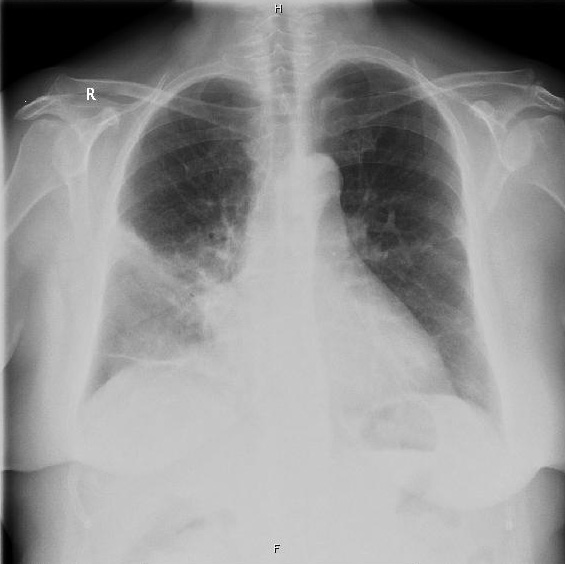 40
Dušnost jako symptom pokročilého nádorového onemocněnípravostranný pneumothorax (předozadní a boční snímek)
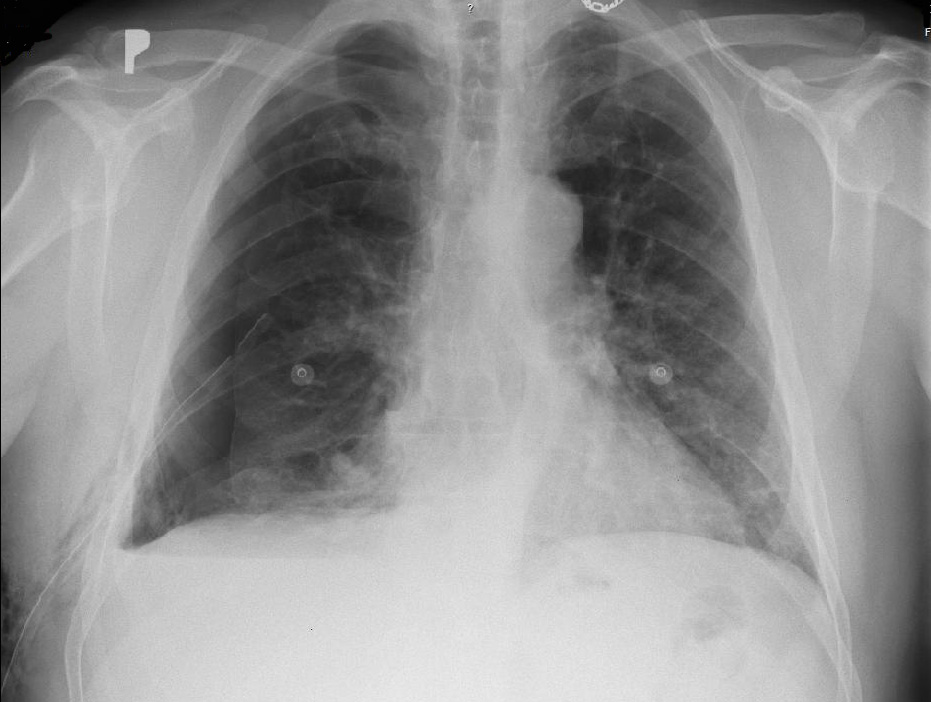 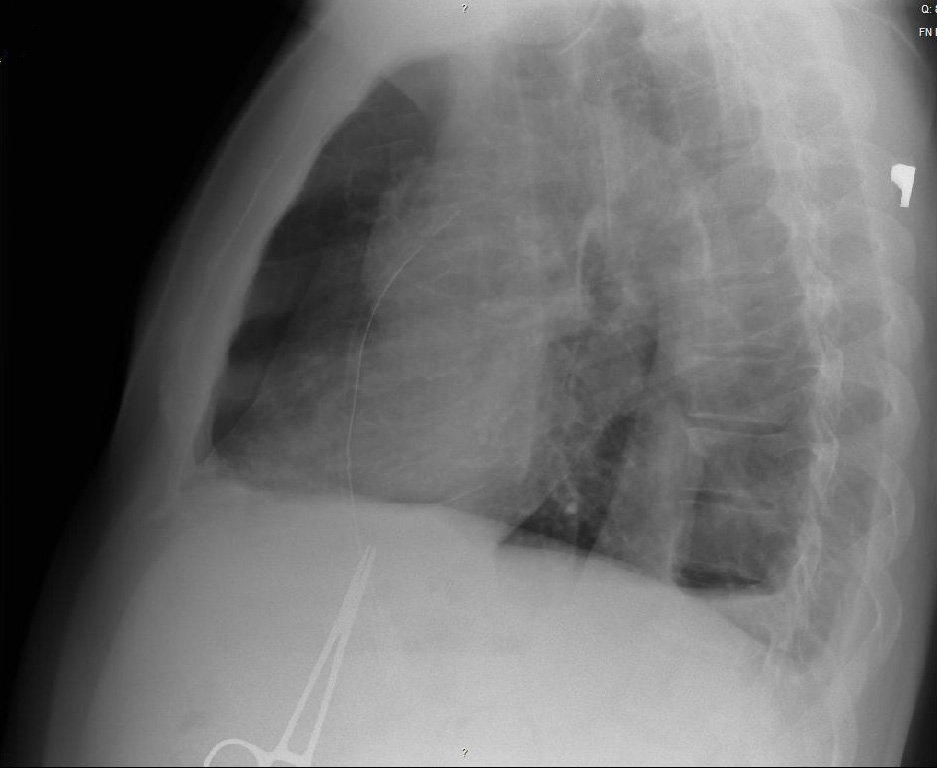 41
Dušnost jako symptom pokročilého nádorového onemocnění (3) – terapeutické postupy
základní přístupy:
zjistit a kauzálně léčit odstranitelné přičiny dušnosti (infekce, aspirace, plicní embolie, akutní srdeční selhání...)
pokud kauzální léčba není možná nebo reálná vzhledem k předpokládané délce života, volíme symptomatický přístup
vždy zvažovat, zda míra zátěže a riziko závažných nežádoucích účinků léčby nepřeváží její předpokládaný prospěch pro nemocného
42
Dušnost jako symptom pokročilého nádorového onemocnění (4) – farmakoterapie
opioidy
u akutní nebo záchvatovité dušnosti morphin 5-10 mg s.c., p.o.
u chronické dušnosti retardované preparáty (dávky nižší než analgetické)
anxiolytika
alprazolam 0,25-1 mg 3x denně, bromazepam 1,5-3 mg 3x denně
farmakologická sedace u terminálně nemocných midazolam 20-50 mg i.v. kontinuálně s.c. nebo i.v. – společně s opiáty
kortikosteoridy
v léčbě edému kolem tumorózních ložisek nebo při bronchokonstrikci
úvodní dávka vyšší prednison 20-60 mg p.o., methylprednisolon 40-250 mg i.v., dexamethazon 8-32 mg i.v. nebo p.o.
pokračujeme pouze při dosažení úlevy, jinak po několika dnech vysazujeme!
43
Dušnost jako symptom pokročilého nádorového onemocnění (4) – farmakoterapie
bronchodilatancia
u dušnosti s výrazným podílem generalizované obstrukce dýchacích cest
methylxantiny (aminophylin, theophylin)
beta2-sympatomimetika (fenoterol, salbutamol, terbutalin)
anticholinergika (ipratropium)
volba aplikační formy (p.o., i.v., inhalační) závisí na stavu pacienta a zkušenostech
mukolytika, expektorancia
při nadměrné tvorbě hlenu s obtížným vykašláváním
antibiotika
diuretika
44
Dušnost jako symptom pokročilého nádorového onemocnění (4) – oxygenoterapie
kyslík (t.j. směs vzduchu obohacenou kyslíkem) bychom měli nabízet těm pacientům, kteří z toho mají prospěch
existují standardní indikace dlouhodobé oxygenoterapie při chronických onemocněních plic (CHOPN, těžké perzistující asthma, plicní fibrózy)
dlouhodobá domácí oxygenoterapie (DDOT) indikována na základě provedení kyslíkového testu a je pak hrazena pojišťovnou

	pacient i jeho rodina vnímají často podání kyslíku jako aktivní přístup v léčbě dušnosti; dušnost je jednou z nejsilnějších obav a příčin, proč nechtějí prožít závěr života v domácím prostředí
45
Závěry
Předpokladem úspěšné léčby symptomů je

Systematické zhodnocení 
Dostatečně komplexní léčba
Vztah důvěry s pacientem